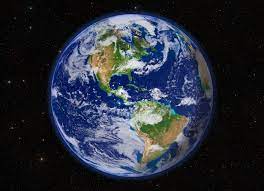 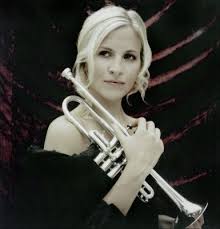 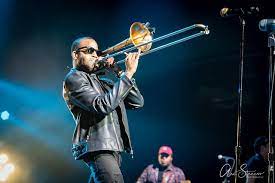 Welcome to…..
Planet Brass!
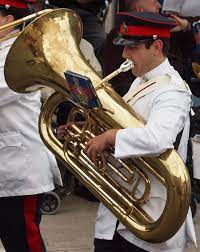 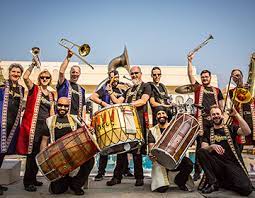 With Mr. Rose
Warm up
Are you ready …… ‘cos you’re in for a treat?
Are you ready ….with your fingers and feet?
Are you ready…can you feel the beat?
We are the human drum kit!



Boom, boom, goes the big bass drum

Listen to the high hat tsch, tsch

Crash on the cymbal “sshh……………………..”
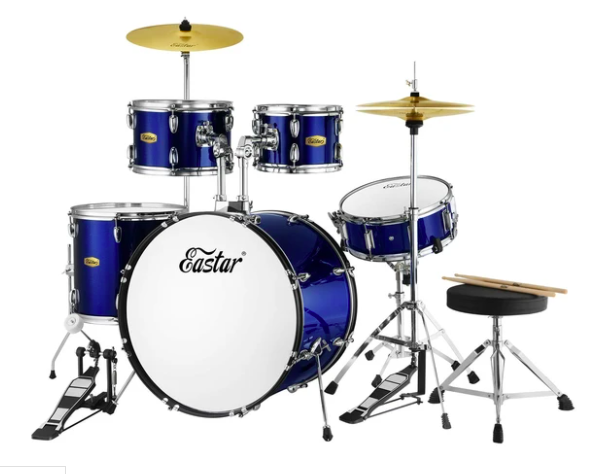 cymbal
High- hat
Bass drum
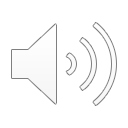 Your Booklet
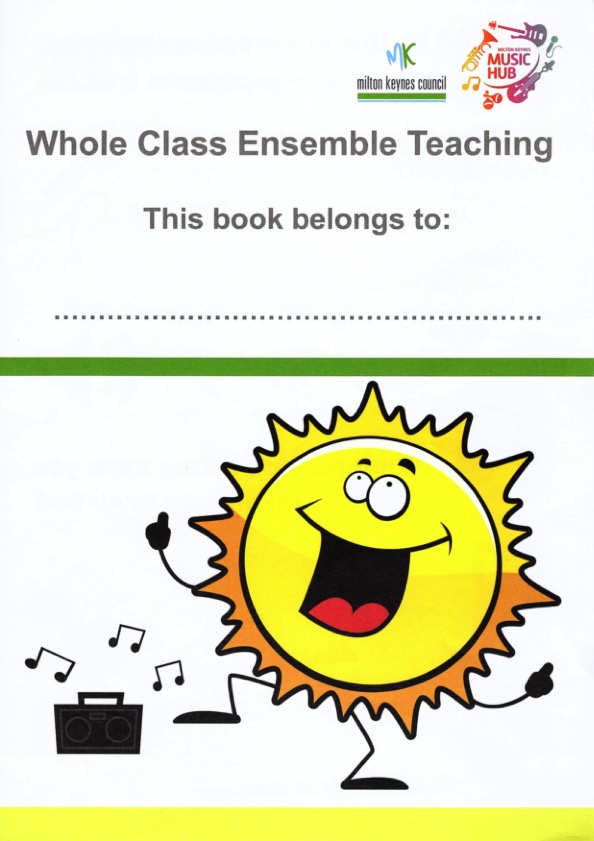 Marcus Rashford
Emma Raducanu
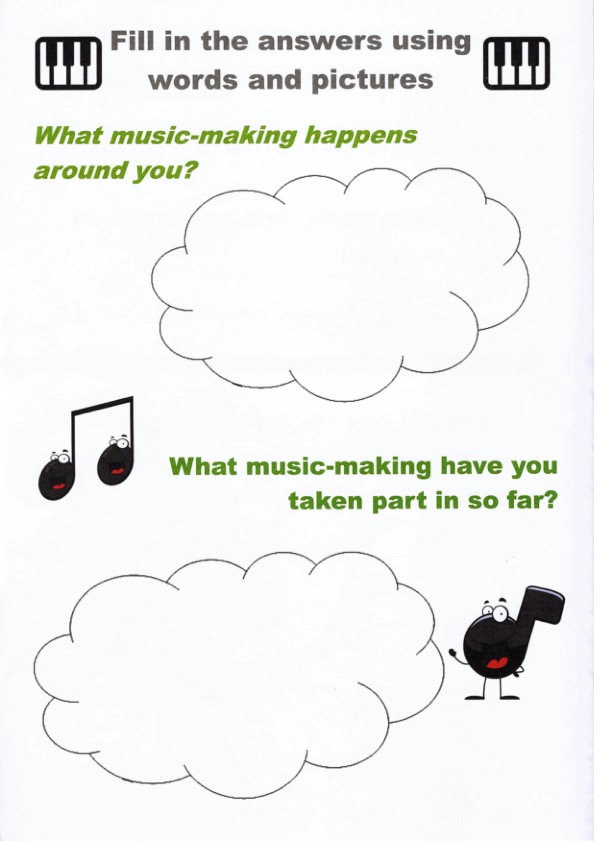 In my house……..
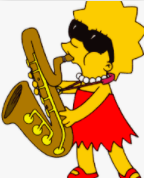 In school……..
On tv……..
I have played …….
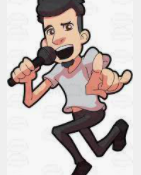 I have sung……..
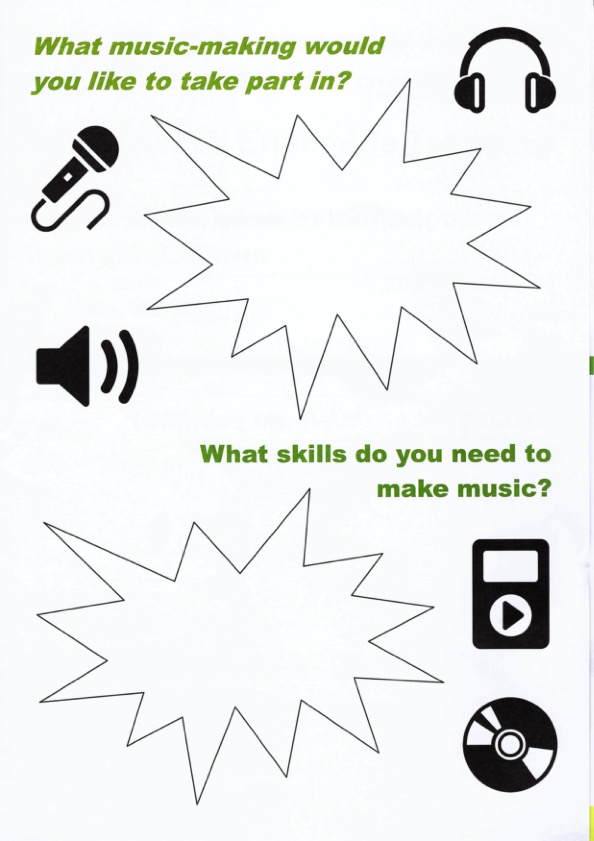 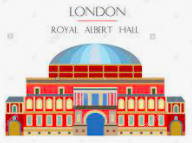 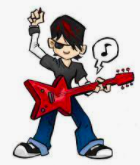 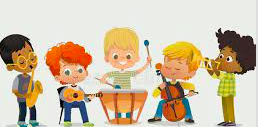 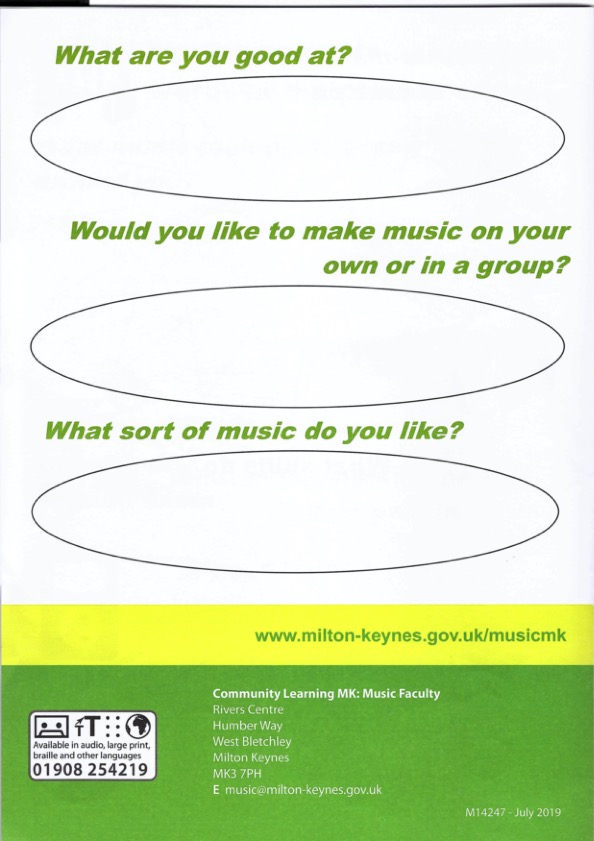 See you next week!
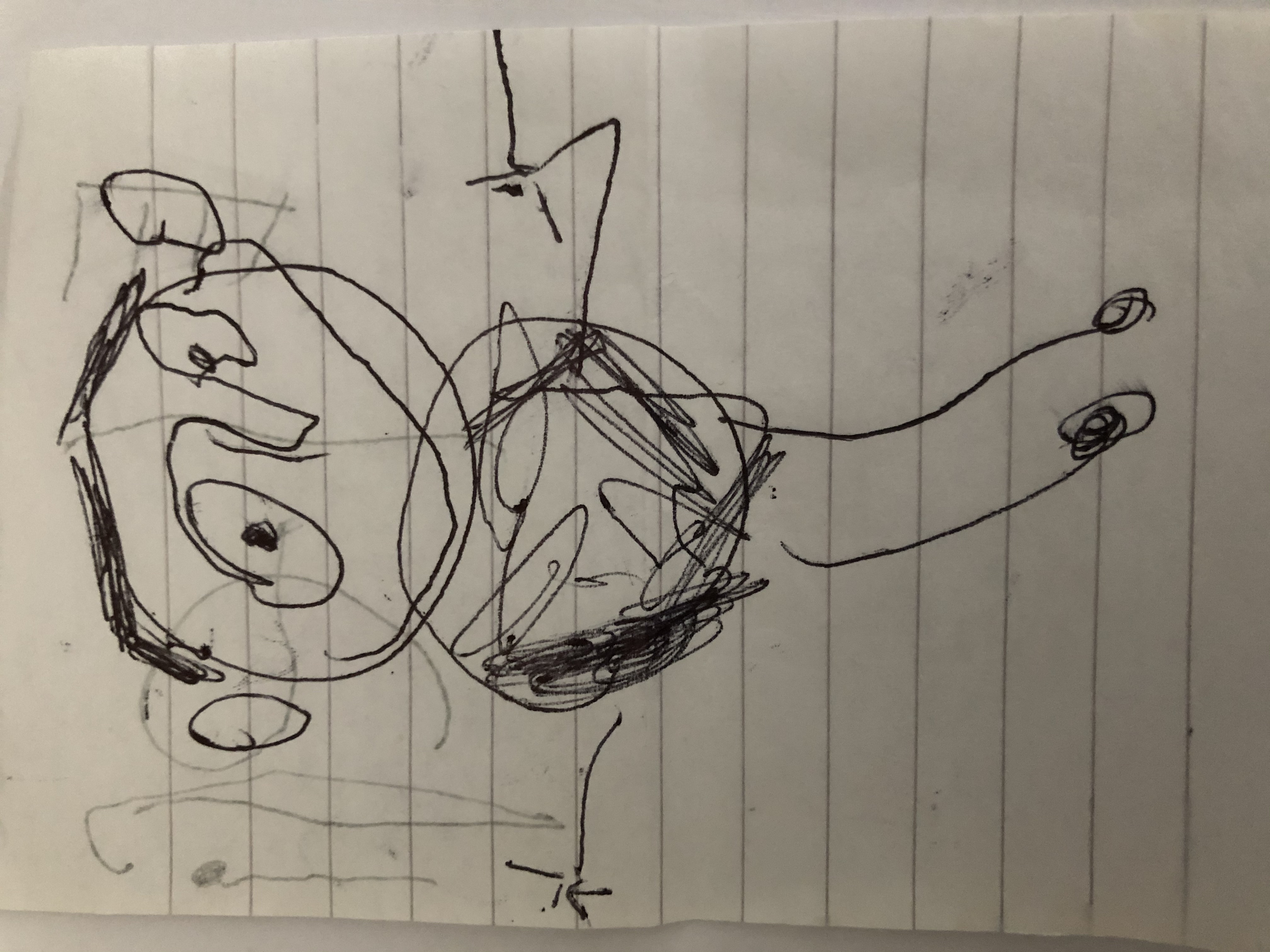